March 2017
Link Adaptation Feedback for Combating Interferences
Date: 2017-03-06
Authors:
Slide 1
Q. Li, F. Jiang, X. Chen, Intel
March 2017
Problem statement (1/3)
Interferences cause throughput drop and even link loss
Interference
Throughput with legacy link adaptation
Low average 
throughput
Time
Throughput knowing presence of interference
High average 
throughput
Time
Slide 2
Q. Li, F. Jiang, X. Chen, Intel
March 2017
Problem statement (2/3)
Unlike noise, interferences usually concentrate in frequency or time
Narrow band interference (NBI) e.g. clock harmonics and Bluetooth
On-off interference (OOI) e.g. microwave oven, Bluetooth, and USB bus
Freq
Freq
On-off interference
Narrow band interference
…
…
Packet corrupted by interference
Time
Time
Slide 3
Q. Li, F. Jiang, X. Chen, Intel
March 2017
Problem statement (3/3)
Reducing MCS doesn’t help
Narrow band interference still corrupts the same percentage of signal
On-off interference causes a vicious cycle: with lower MCS, MPDU duration becomes longer and more vulnerable to interference
Freq
On-off interference
On-off interference
…
Packet corrupted by interference
Time
Slide 4
Q. Li, F. Jiang, X. Chen, Intel
March 2017
Solutions
DCM and fragmentation are efficient for NBI and OOI
However, Tx doesn’t even know the presence of interference at Rx
Survived fragment
Freq
Freq
On-off interference
Narrow band interference
…
…
Duplicated DCM copies
Time
Time
Slide 5
Q. Li, F. Jiang, X. Chen, Intel
March 2017
Adaptation via feedback
Link adaption feedback can tell Tx to use DCM and shorter MPDU for combating narrow band interference and on-off interference, respectively
Slide 6
Q. Li, F. Jiang, X. Chen, Intel
March 2017
Link adaptation feedback
Currently, link adaptation parameters i.e. Nss and MCS are piggybacked in Aggregated Control subfield of HE variant HT control field in MAC header
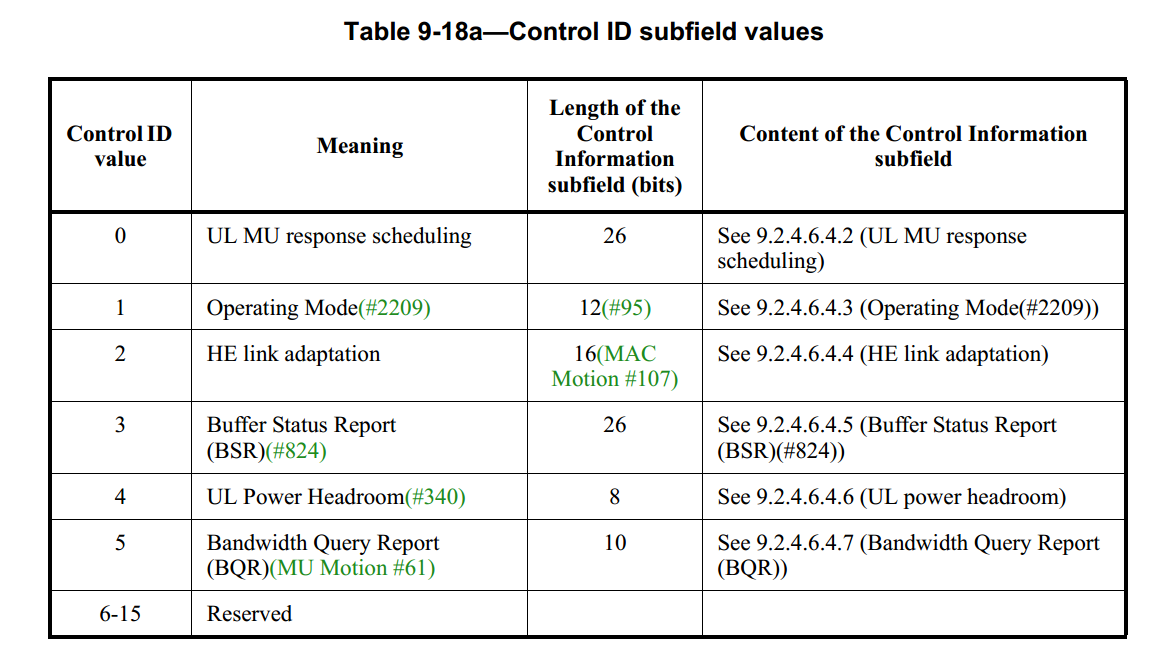 Slide 7
Qinghua Li, Intel
March 2017
Available feedback field
Control Information subfield of link adaptation still has 9 reserved bits currently
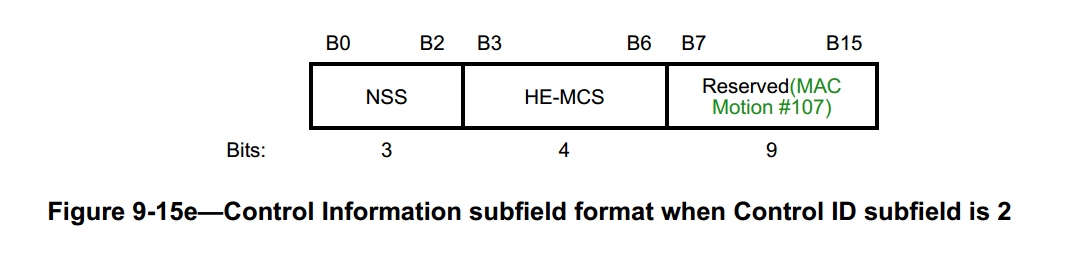 Slide 8
Q. Li, F. Jiang, X. Chen, Intel
March 2017
Feedback for DIM
Use 1 reserved bit for Rx to recommend DCM
Combat NBI by sending data over two sets of tones
B15
B0
B8
B2
B3
B6
B7
HE-MCS
Reserved
NSS
DCM
1
Bits:
3
4
8
Slide 9
Q. Li, F. Jiang, X. Chen, Intel
March 2017
Feedback for fragmentation
Use 1 reserved bit for Rx to recommend fragmentation
Combat OOI by shortening MPDU duration e.g. down to 500 bytes
Indicate the presence of OOI such that Tx knows RSSI is not reliable for link adaptation
B9
B15
B0
B2
B3
B6
B7
B8
DCM
Frag.
Reserved
HE-MCS
NSS
1
Bits:
3
4
7
1
Slide 10
Q. Li, F. Jiang, X. Chen, Intel
March 2017
Summary
Reducing MCS is not efficient to combat interference 
Tx needs to tell Rx about the presence of interference 
A-Control field still has 9 bits available for link adaptation 
Propose to use 1 reserved bits for DCM and 1 reserved bit for fragmentation
Slide 11
Q. Li, F. Jiang, X. Chen, Intel
March 2017
Straw Poll 1
Do you support using one reserved bit in Control Info subfield of HE link adaptation for DCM? 
For example






           Y:         N:         A:
B0
B2
B3
B6
…
HE-MCS
DCM
NSS
1
Bits:
3
4
Slide 12
Q. Li, F. Jiang, X. Chen, Intel
March 2017
Straw Poll 2
Do you support using one reserved bit in Control Info subfield of HE link adaptation for fragmentation? 
For example






           Y:         N:         A:
B0
B2
B3
B6
…
HE-MCS
Frag.
NSS
Bits:
3
4
1
Slide 13
Q. Li, F. Jiang, X. Chen, Intel